Museum Walks: Integrating local history in your classroom
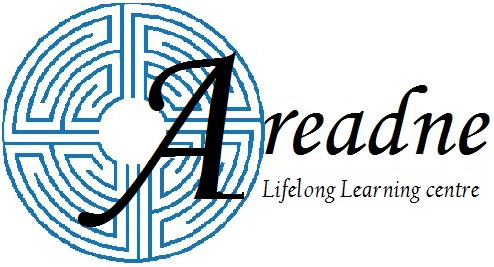 Aktivity kurzu:
virtuálne múzeum - artsteps
exkurzia v centre mesta Kalamata – aplikácia Action Bound
práca v archeologickom múzeu v meste Kalamata
práca v teréne – antické mesto Messini
Virtuálne múzeum - artsteps
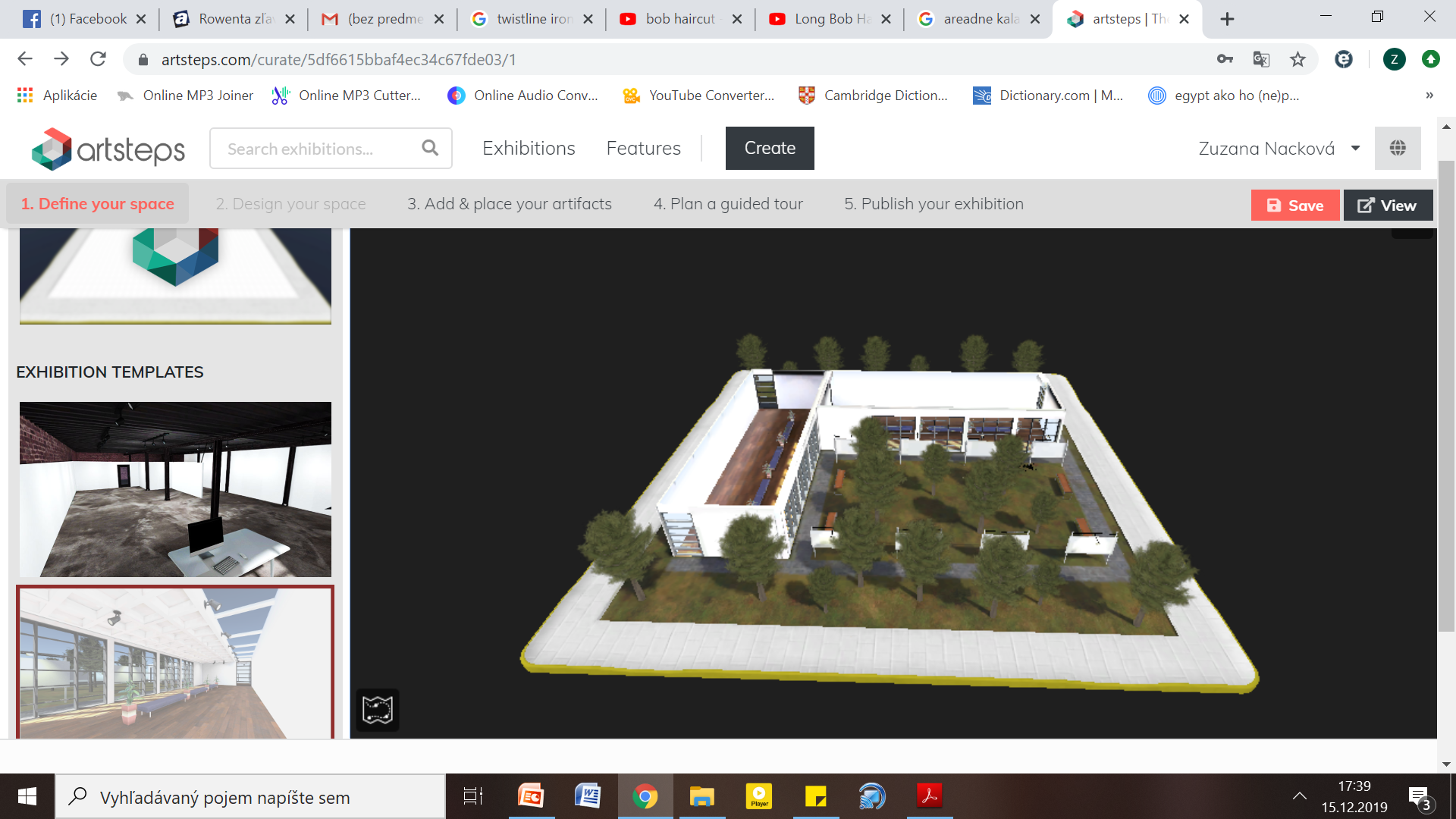 https://www.artsteps.com/
Zariaď si interiér
Naplánuj si virtuálnu prehliadku              s virtuálnym sprievodcom
Vytvor si múzeum – vlastné / podľa predlohy
Pridaj artefakty 
a fotodokumentáciu
Publikuj
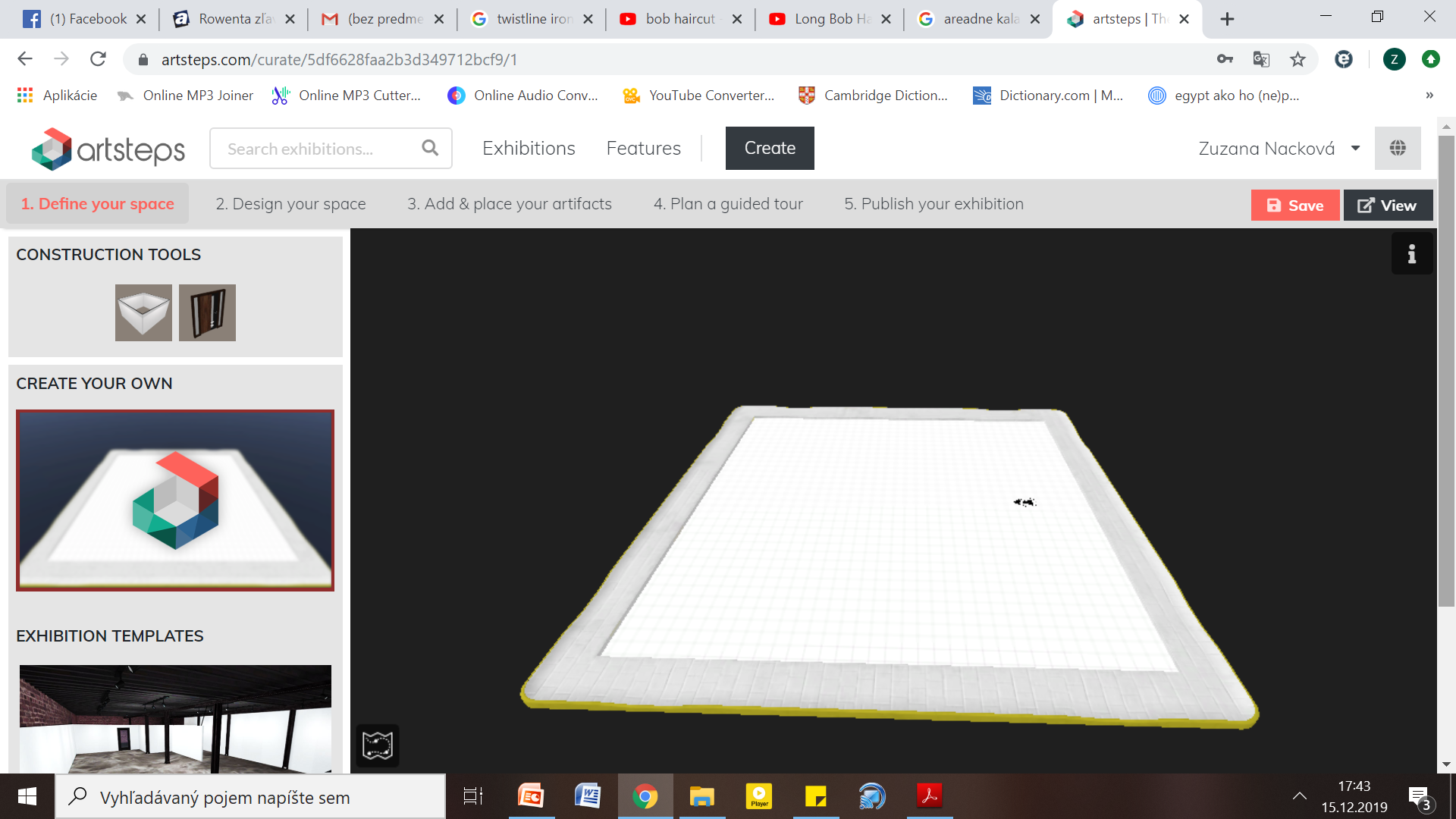 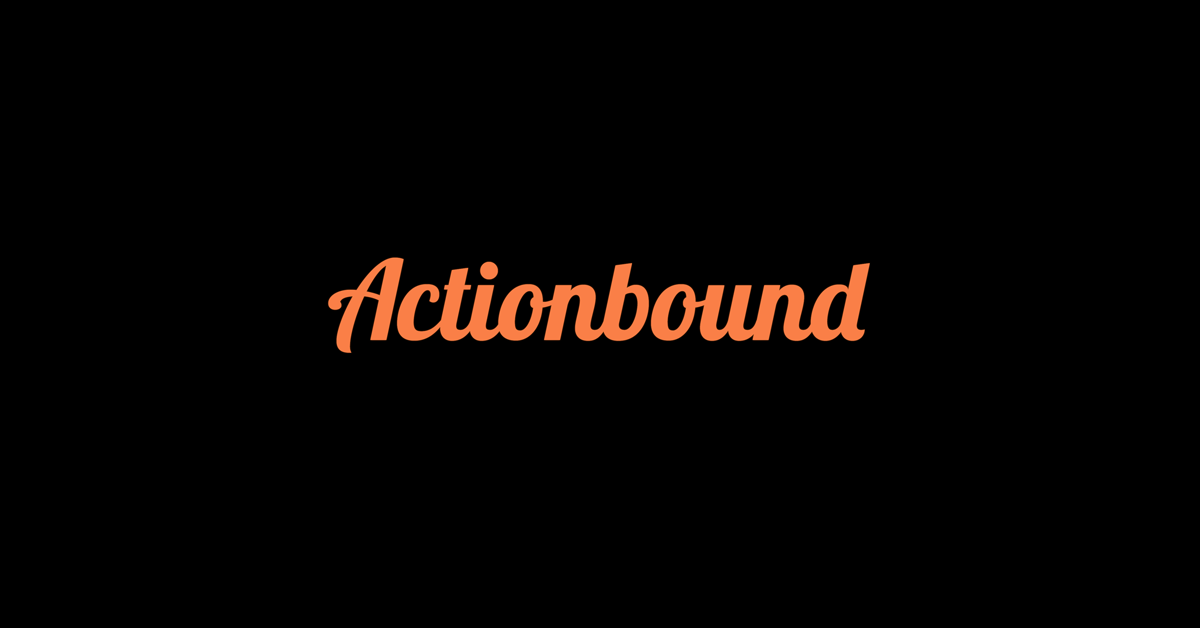 Vytvor si rôzne typy úloh!
Urob si selfie
 s historickou pamiatkou!
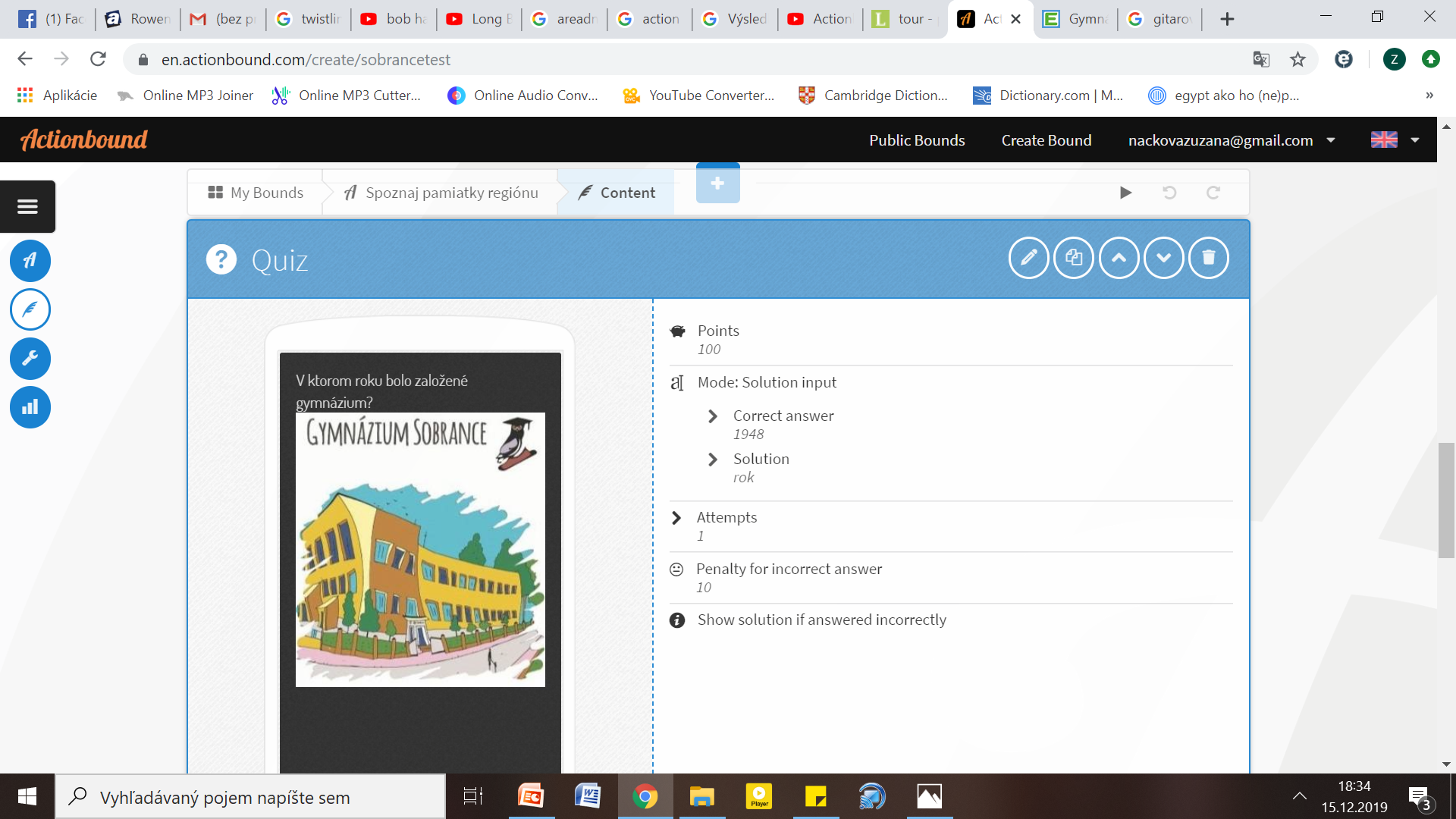 Kvíz – doplnenie odpovede/ výber zo 4 možností
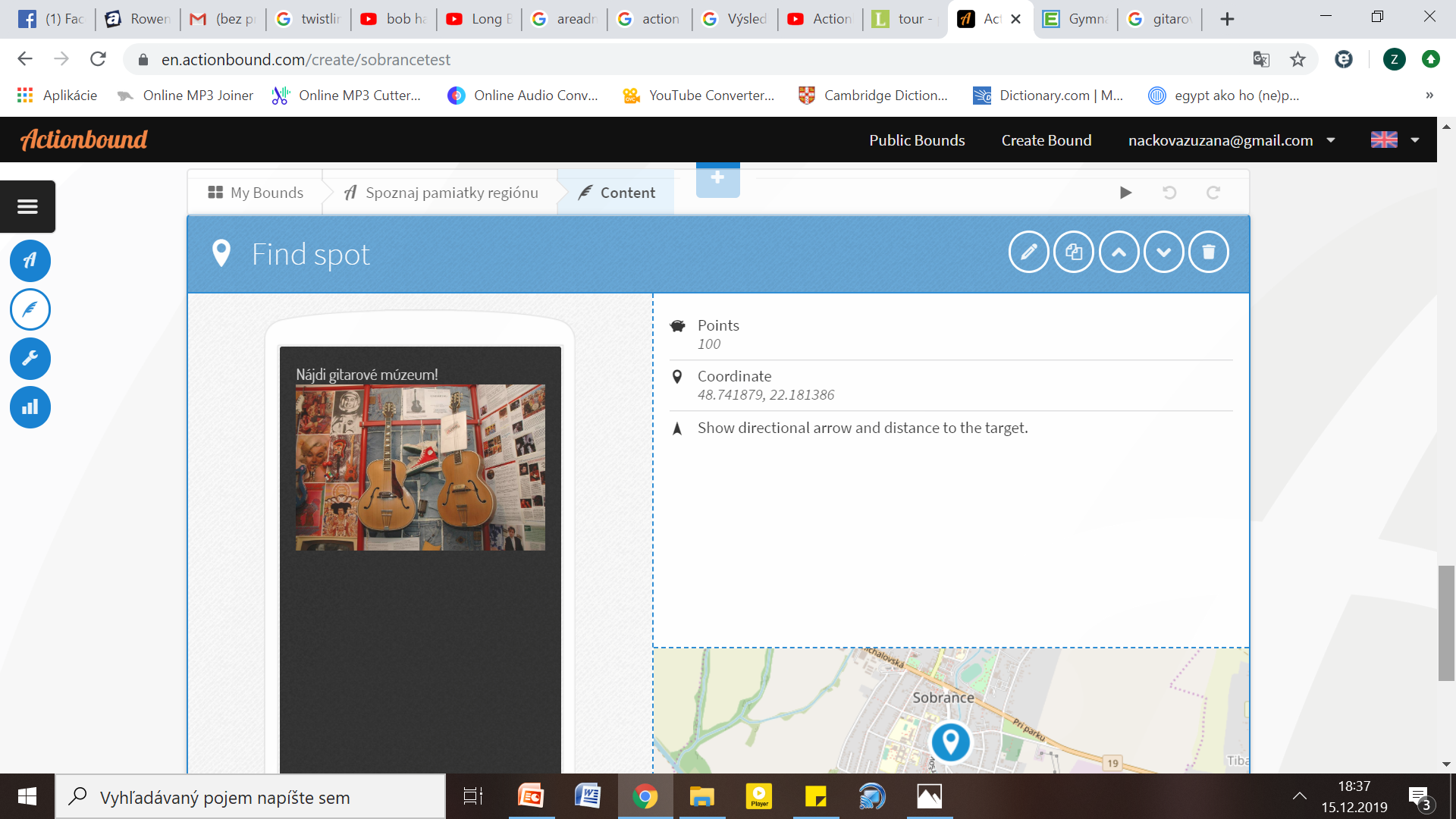 Nájdi dané miesto
Archeologické múzeum - Kalamata
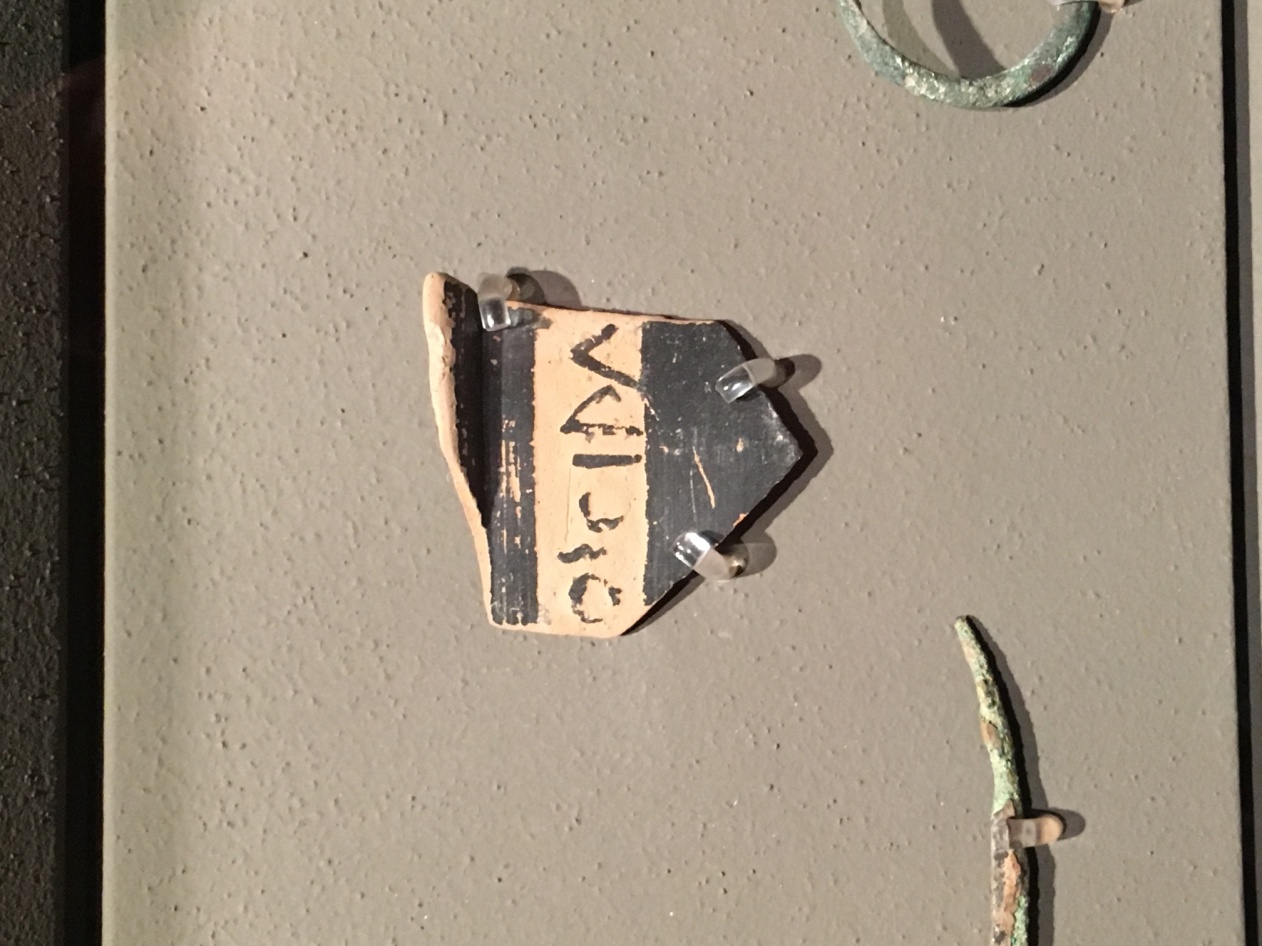 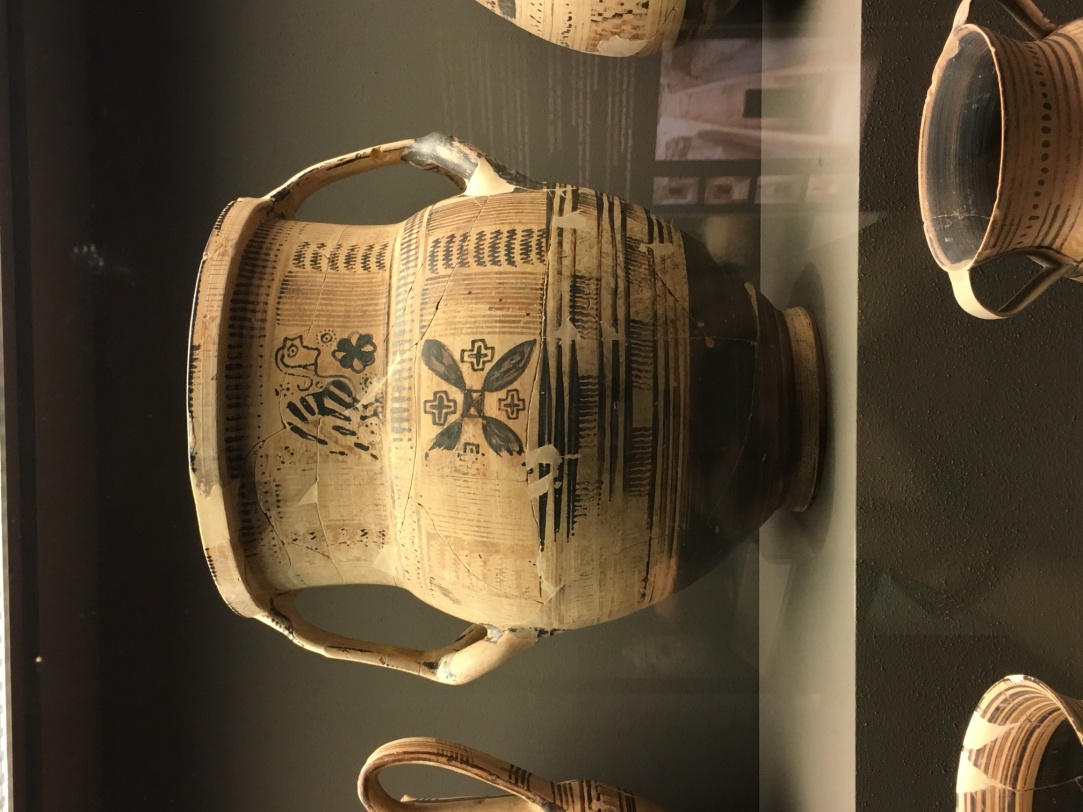 Nájdi 5 vybraných artefaktov a doplň informácie do tabuľky:
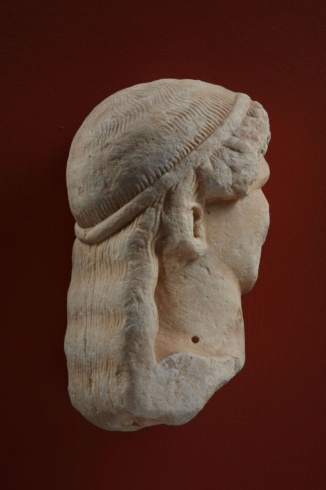 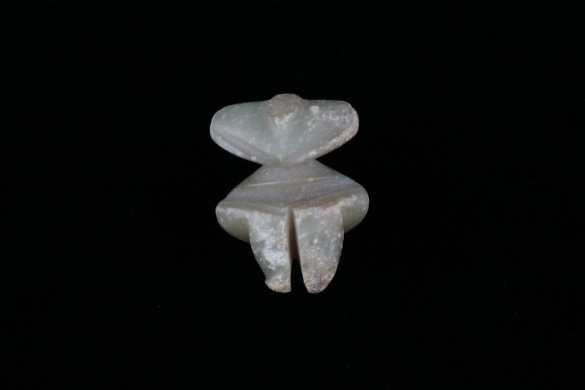 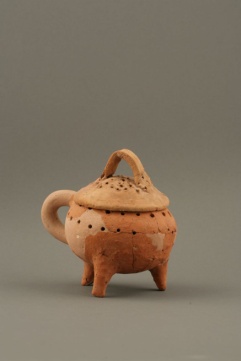 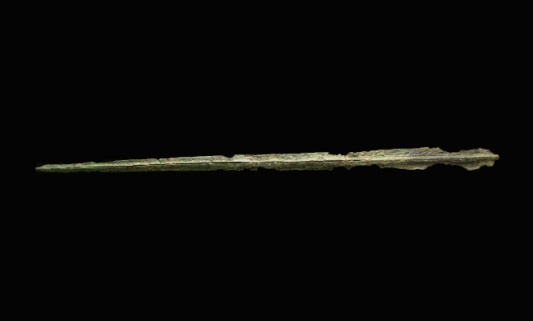 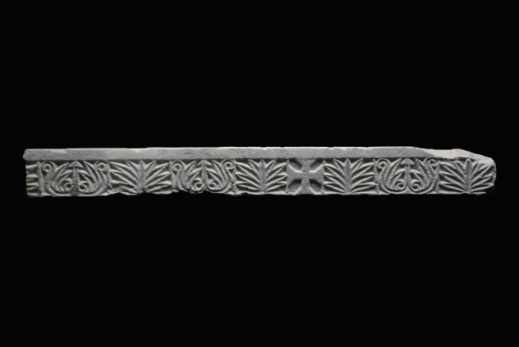 Vystrihni obrázky a nalep ich na správne miesto na časovej priamke:
17.st.
11.st.
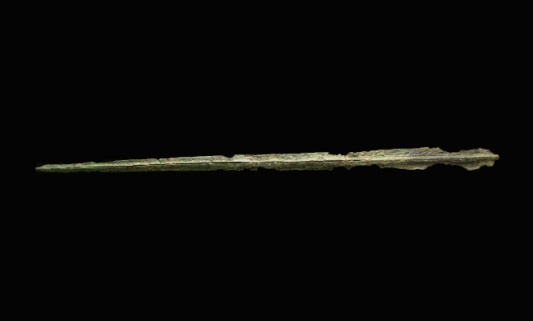 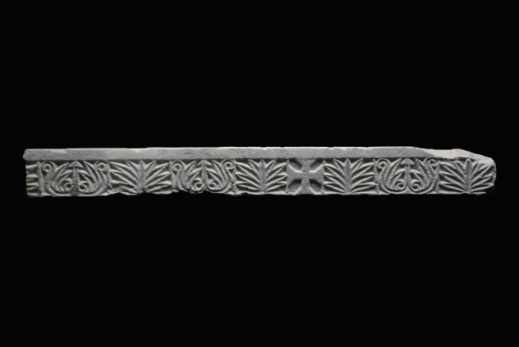 0
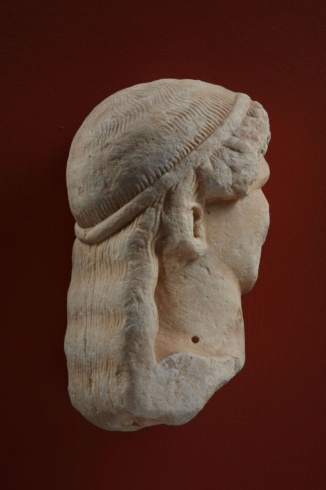 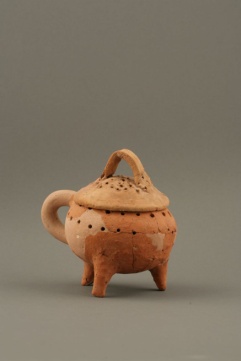 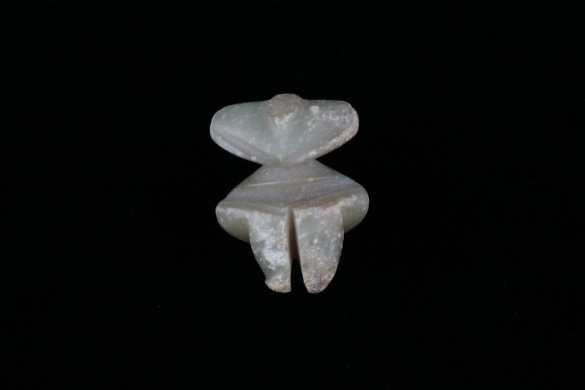 13.st.
5000 - 4000
3.st.
Mysli ako archeológ
Preskúmaj všetkých 5 artefaktov.
Napravo napíš čo vidíš.
Naľavo napíš svoju interpretáciu daného prameňa.
Vyber si jeden artefakt a doplň text:
Môj nákres:
Región/krajina z ktorého/ktorej  pochádzam ..............

Som veľmi starý, bol som vyrobený v (obdobie) ............ 

Som vyrobený z........................

Ľudia ma využívali na ..................

Okrem iného je dobré vedieť že som........
Vymeň si zadanie so spolužiakom a skús nájsť jeho artefakt podľa nákresu v múzeu. On/Ona hľadá ten tvoj.
Antické mesto Messini
Divadelné predstavenie 
v gréckom divadle
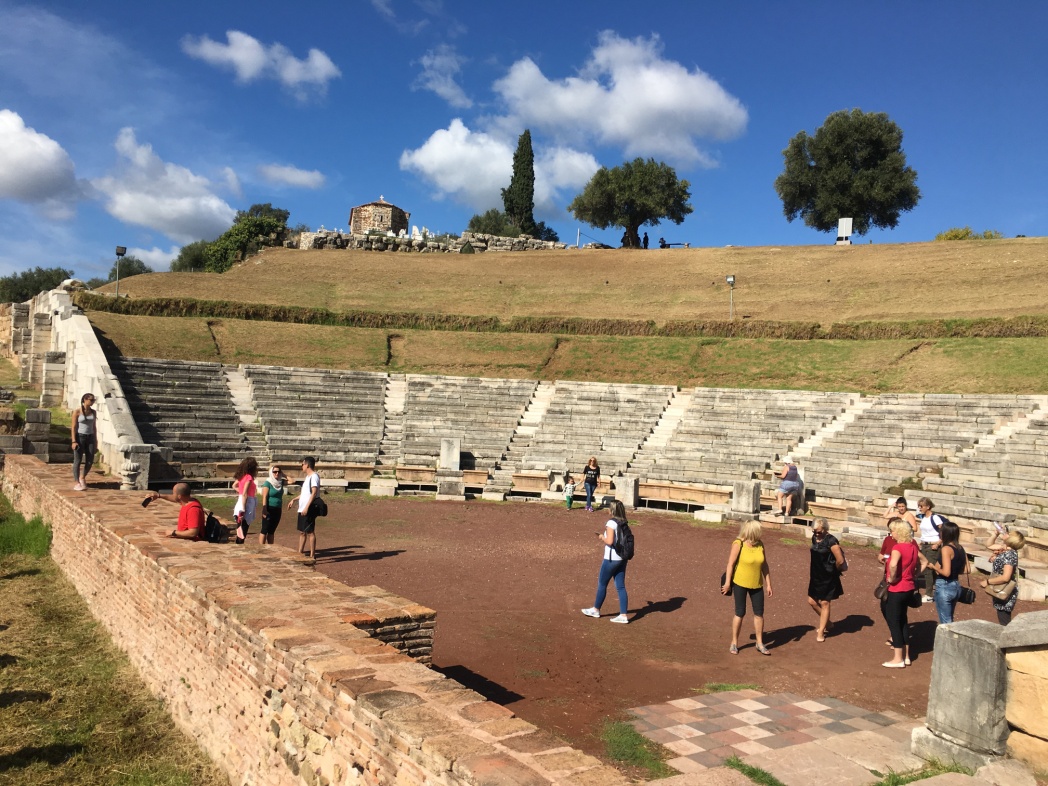 Medzníky histórie mesta
Hľadanie architektonických slohov
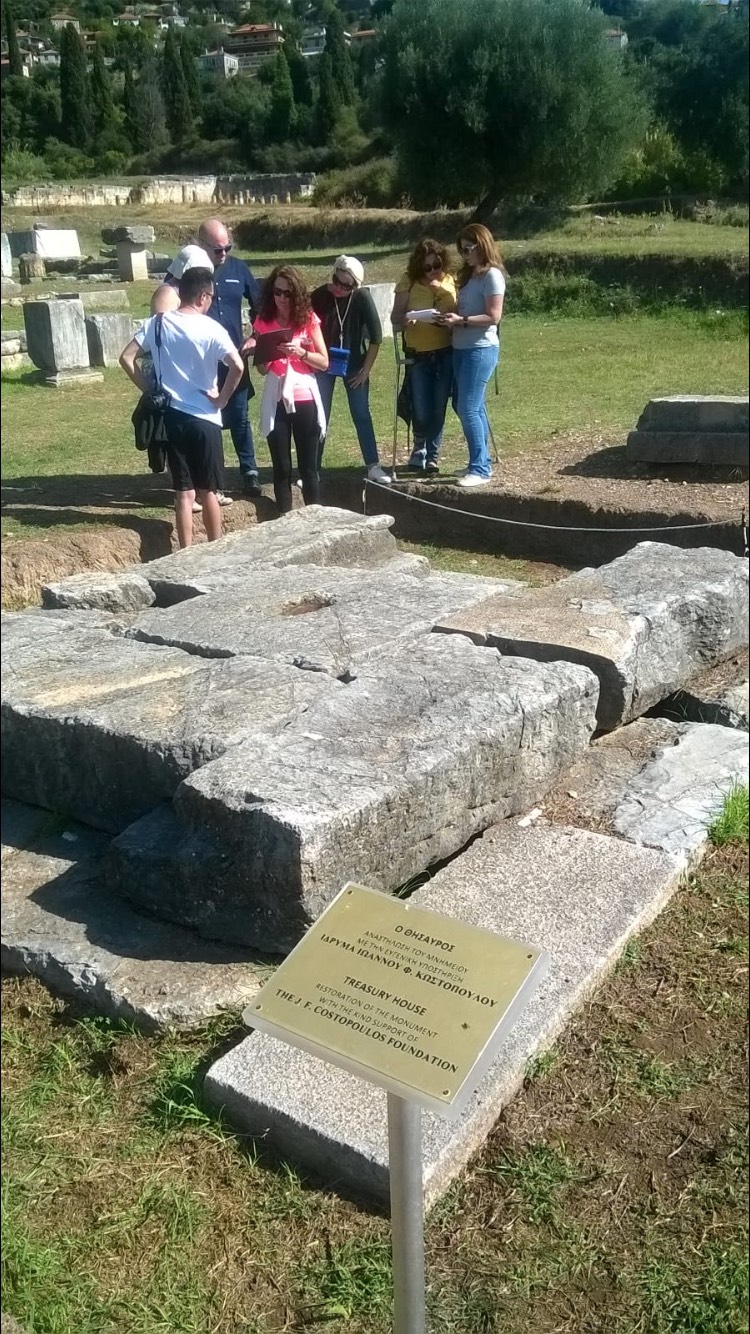 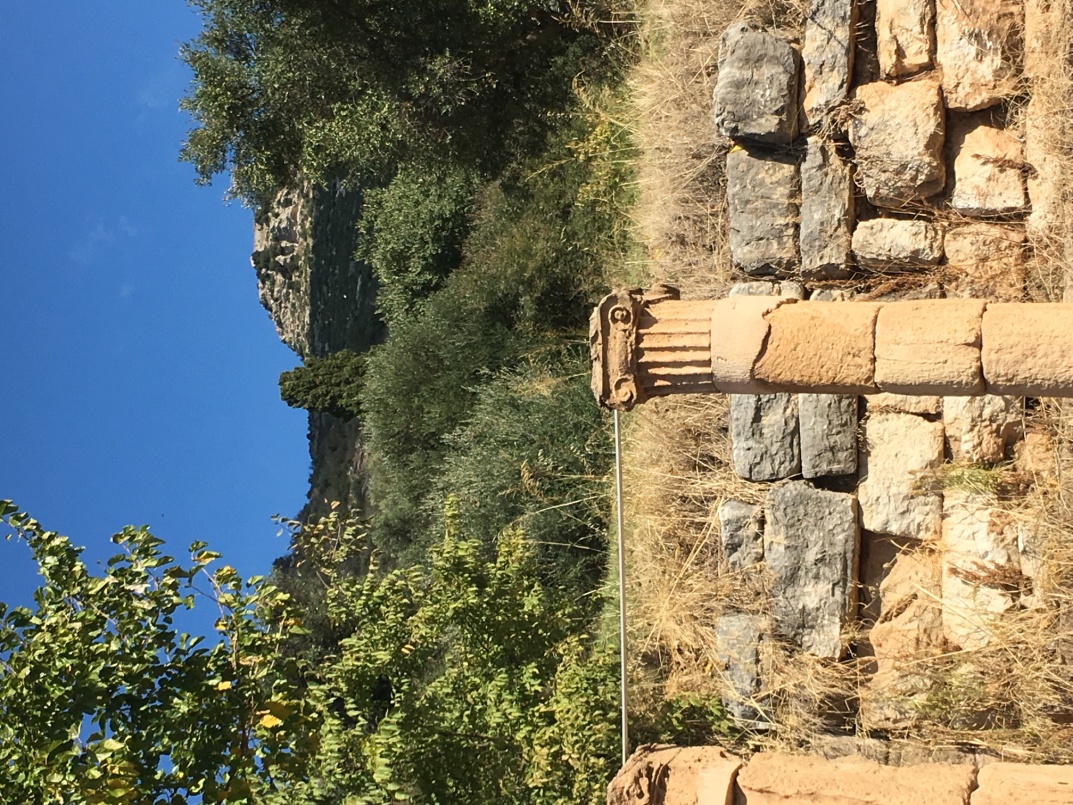 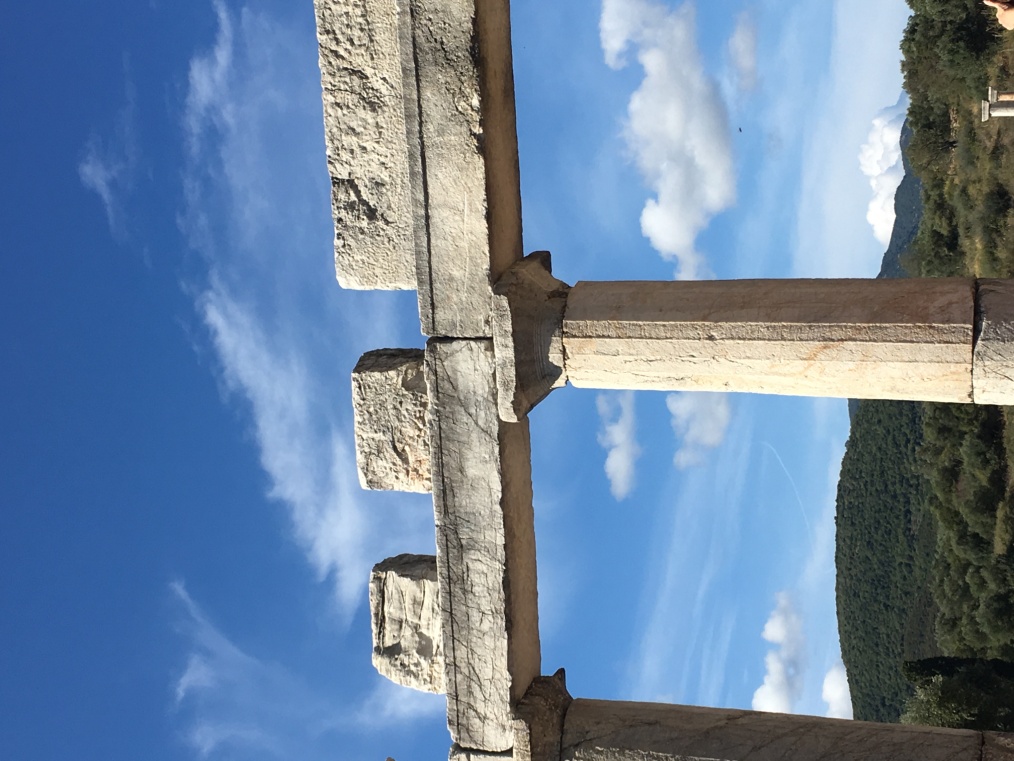 Zapisovanie dôležitých informácií